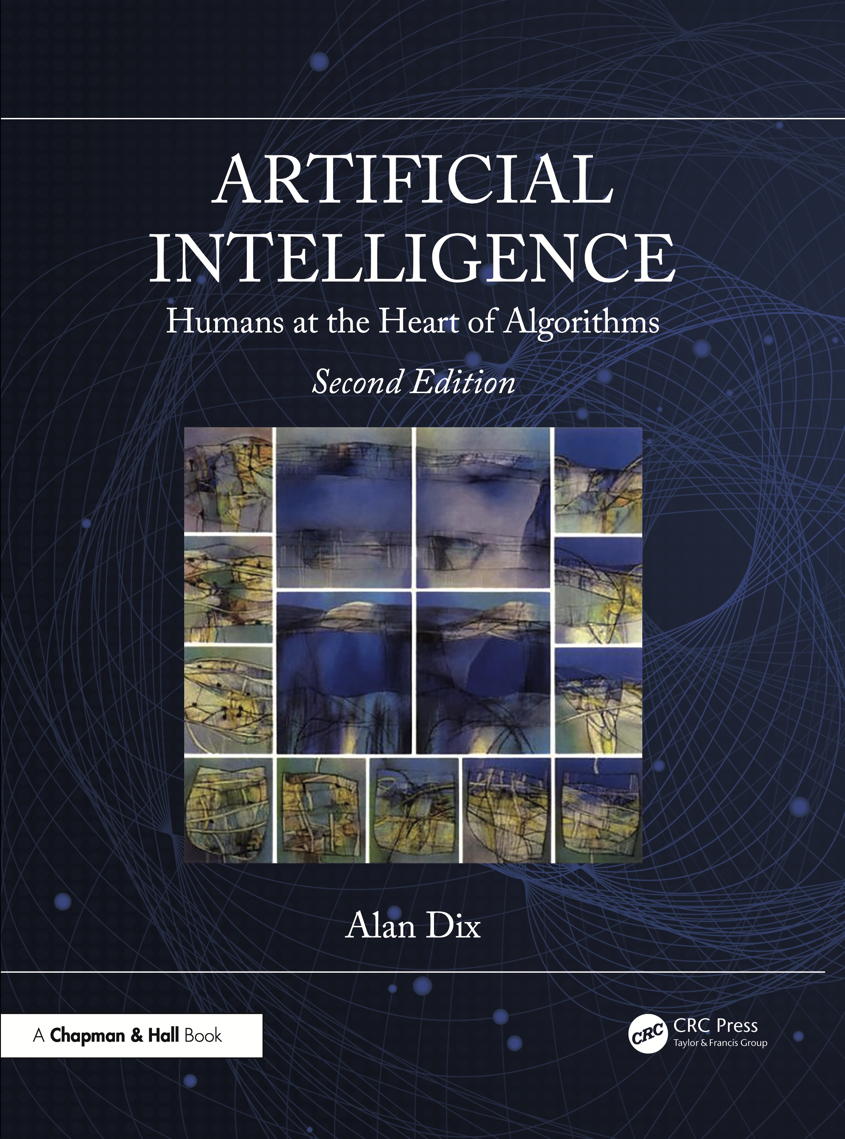 Chapter 19
AI working with and for humans
[Speaker Notes: List of Figures

19.1	Shneiderman's two-dimensional human--centred AI framework.	297
19.2	Talking to Siri.	298
19.3	Firefly -- individual lights flash a unique code and are then positioned using triangulation from multiple camera angles.	303
19.4	Sensor fusion: from multiple raw sensors to rich context model.	304
19.5	Courtesy lights -- when do you want them on?	305
19.6	Heating controller (left) first design option more information; (right)\nobreakspace {}second\nobreakspace {}design option less information, more intelligence.	306
19.7	Appropriate intelligence -- Sum button in Excel.	307
19.8	Multiple levels of processing in a speech-based system.	309
19.9	Levels of confidence and action -- simplified view.	309
19.10	onCue -- designing appropriate interactions.	310
19.11	Two search engine interaction styles.	312]
Shneiderman's human–centred AI framework
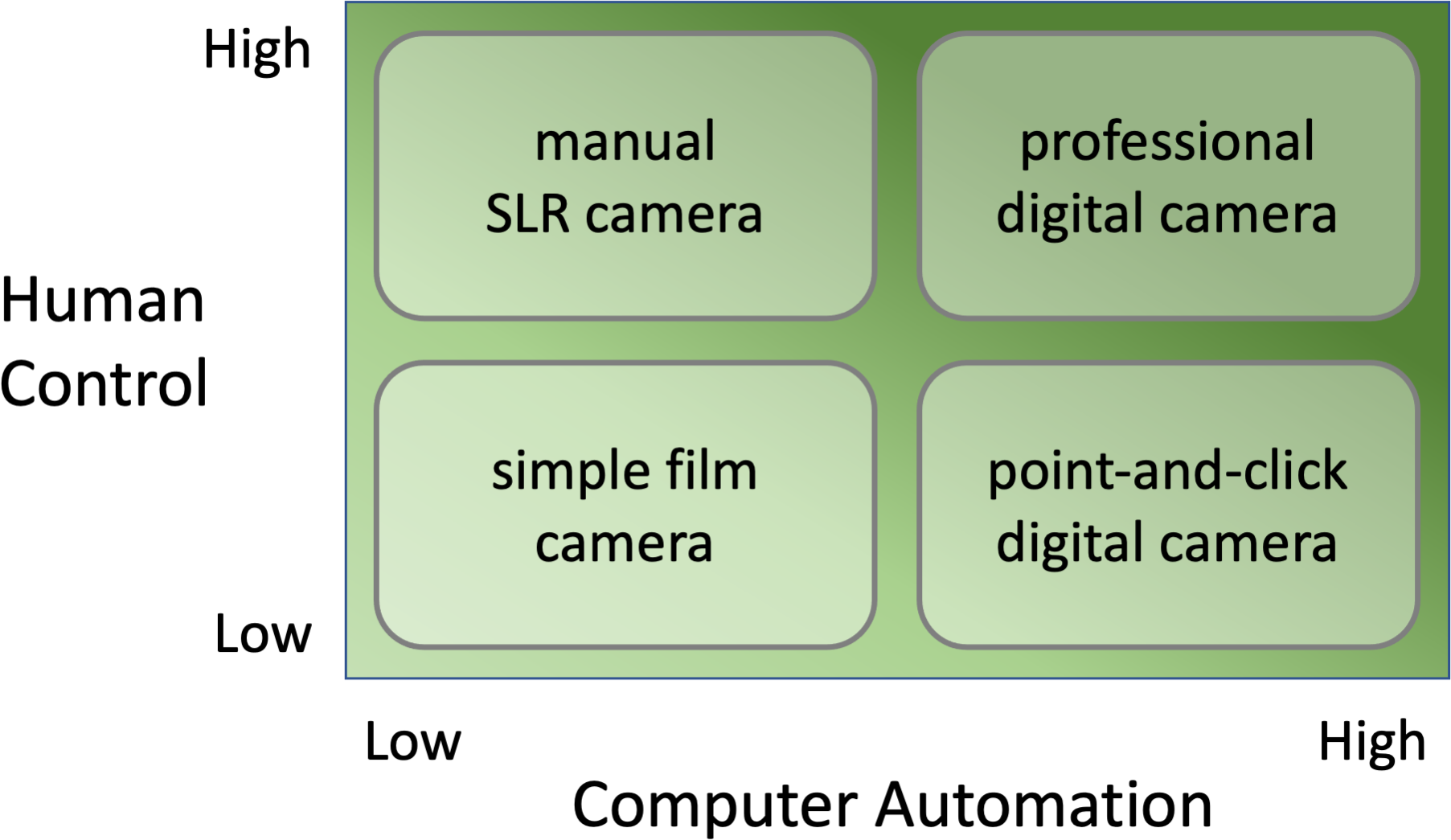 Fig. 19.1
[Speaker Notes: 19.1	Shneiderman's two-dimensional human--centred AI framework.	297

human/shneiderman-levels.png]
Talking to Siri
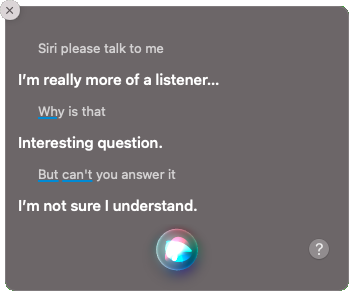 Fig. 19.2
[Speaker Notes: 19.2	Talking to Siri.	298

human/talking-to-siri.png]
Firefly – individual lights flash a unique code and are then positioned using triangulation from multiple camera
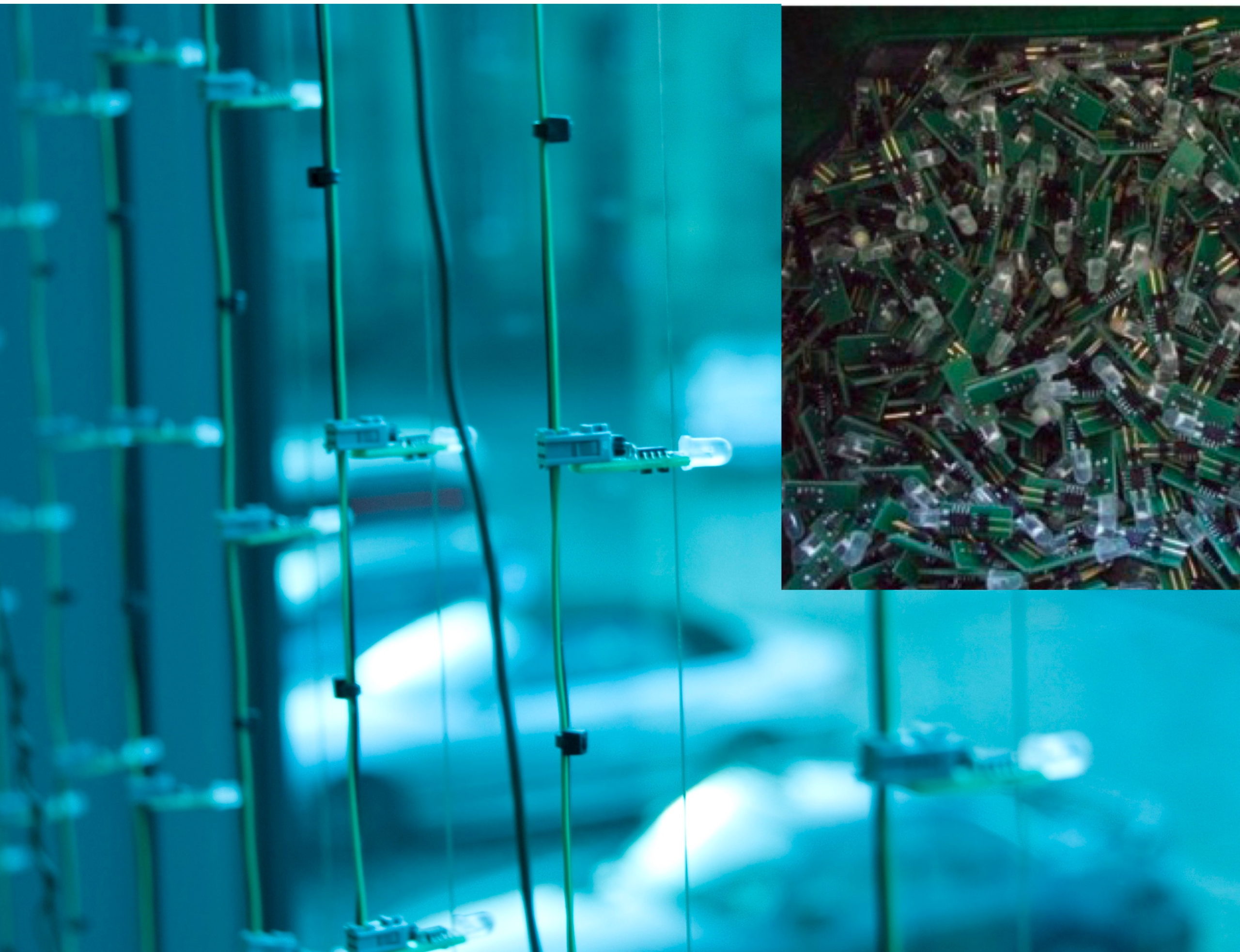 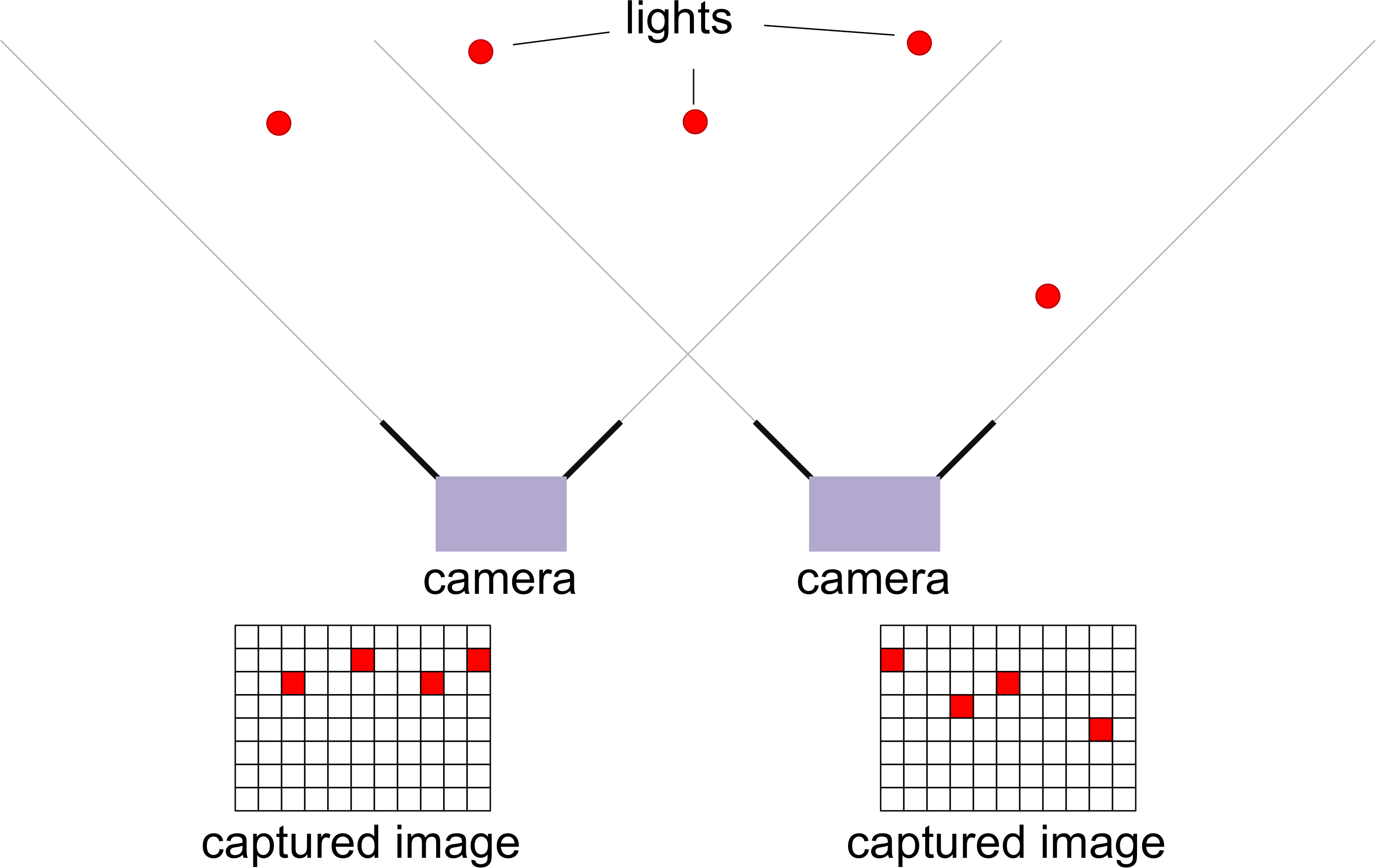 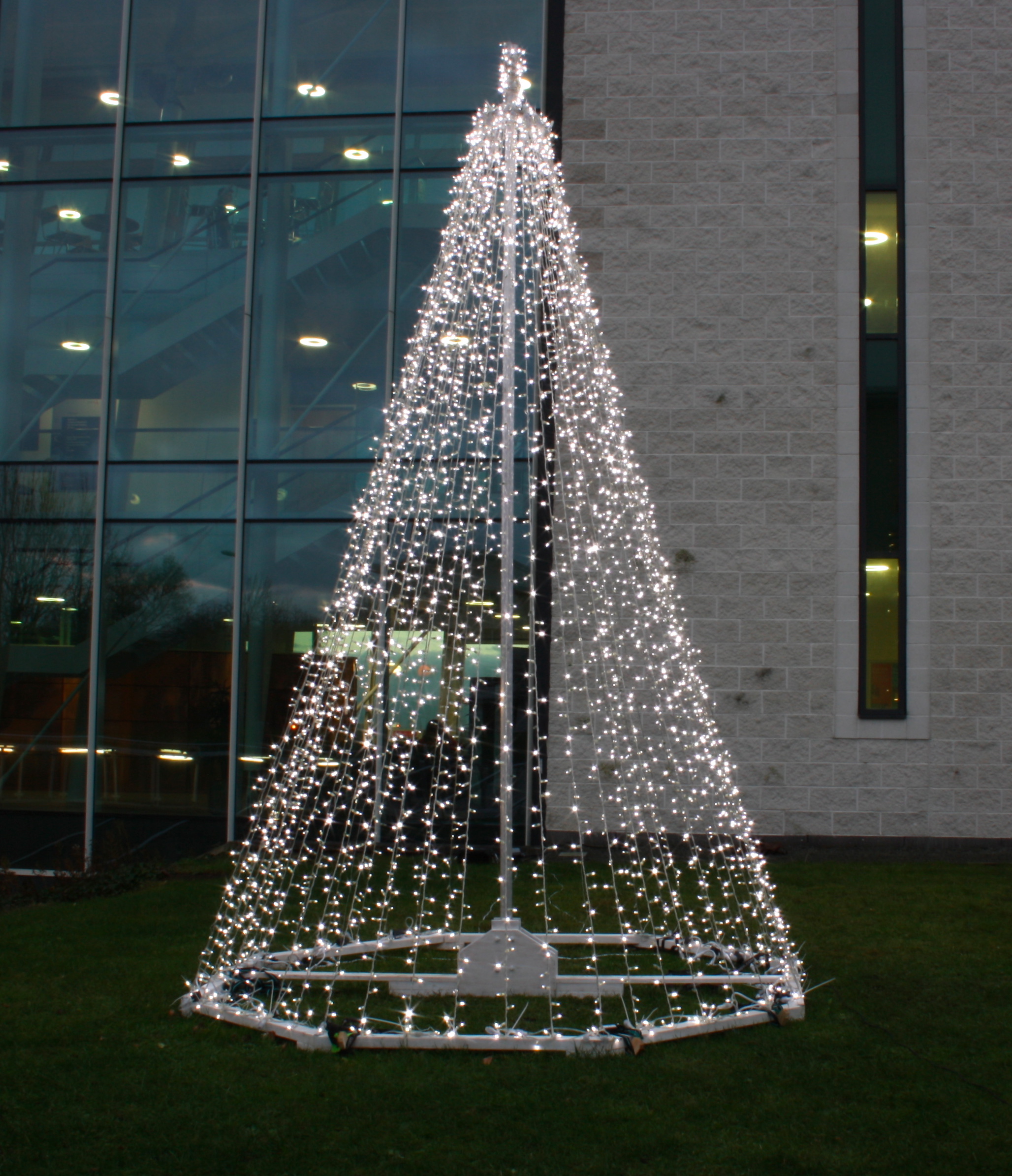 Fig. 19.3
[Speaker Notes: 19.3	Firefly -- individual lights flash a unique code and are then positioned using triangulation from multiple camera angles.	303

human/firefly-2.jpg
human/firefly-1.jpg
human/firefly-3.png]
Sensor fusion: from multiple raw sensors to rich context model
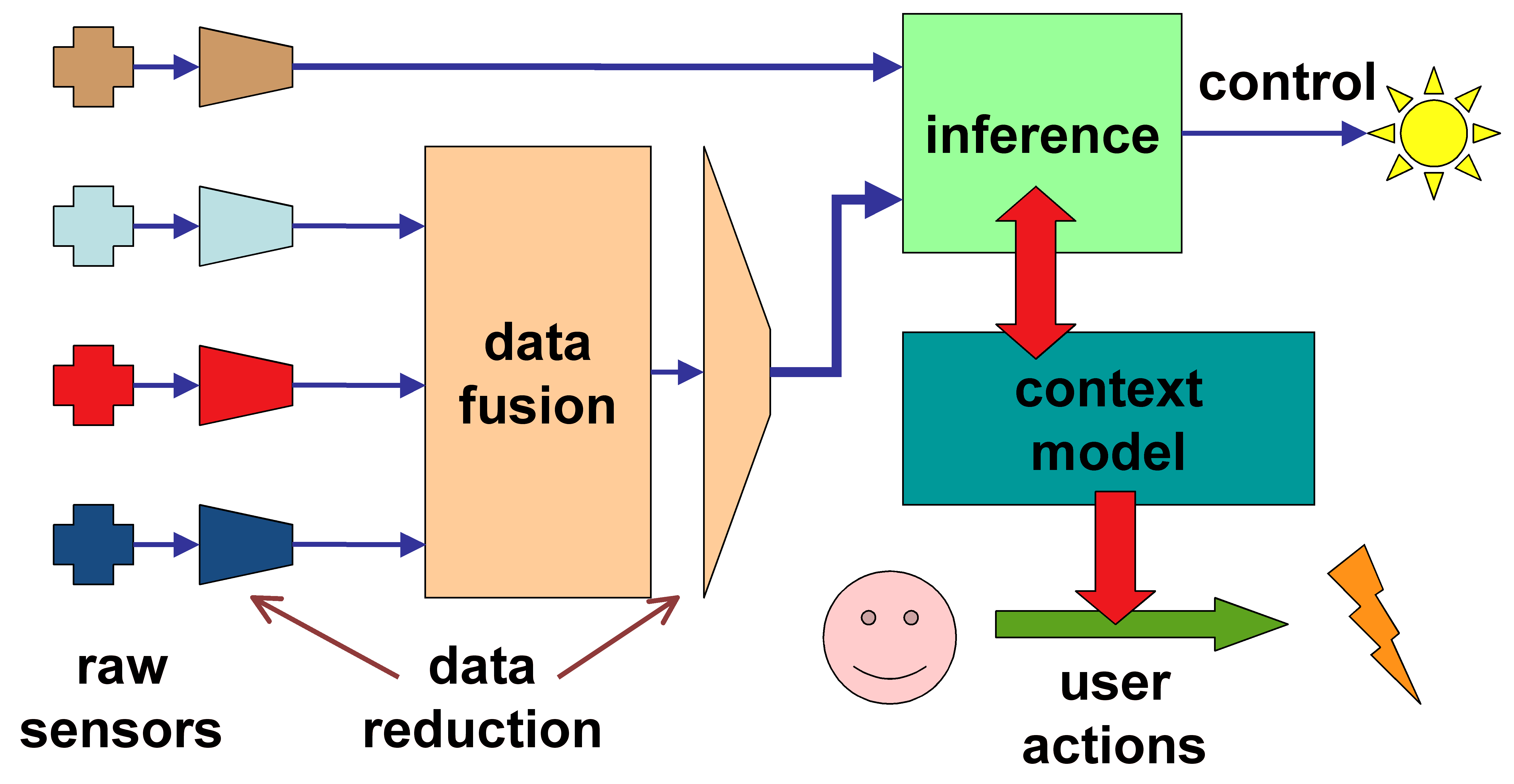 Fig. 19.4
[Speaker Notes: 19.4	Sensor fusion: from multiple raw sensors to rich context model.	304

human/sensor-fusion.png]
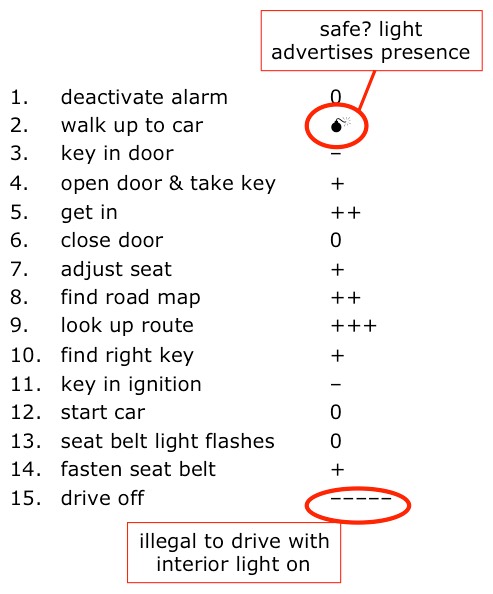 Courtesy lightswhen do you want them on?
Fig. 19.5
[Speaker Notes: 19.5	Courtesy lights -- when do you want them on?	305

human/courtesy-scenario.jpg]
Heating controller (left) first design option more information; (right) second design option less information, more intelligence
“currentlyheating” icon
targettemperature
20°
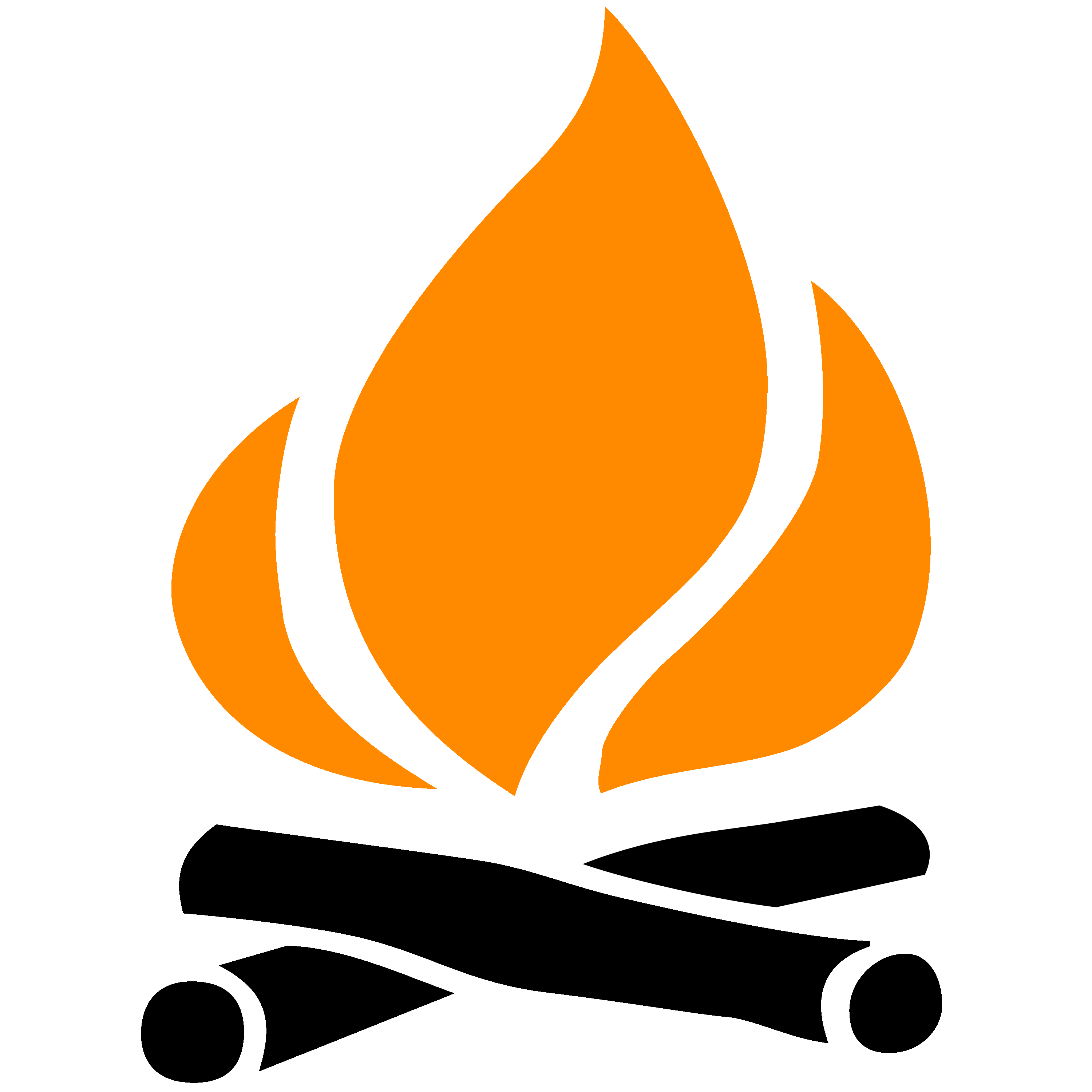 “I want it 
warmer”button
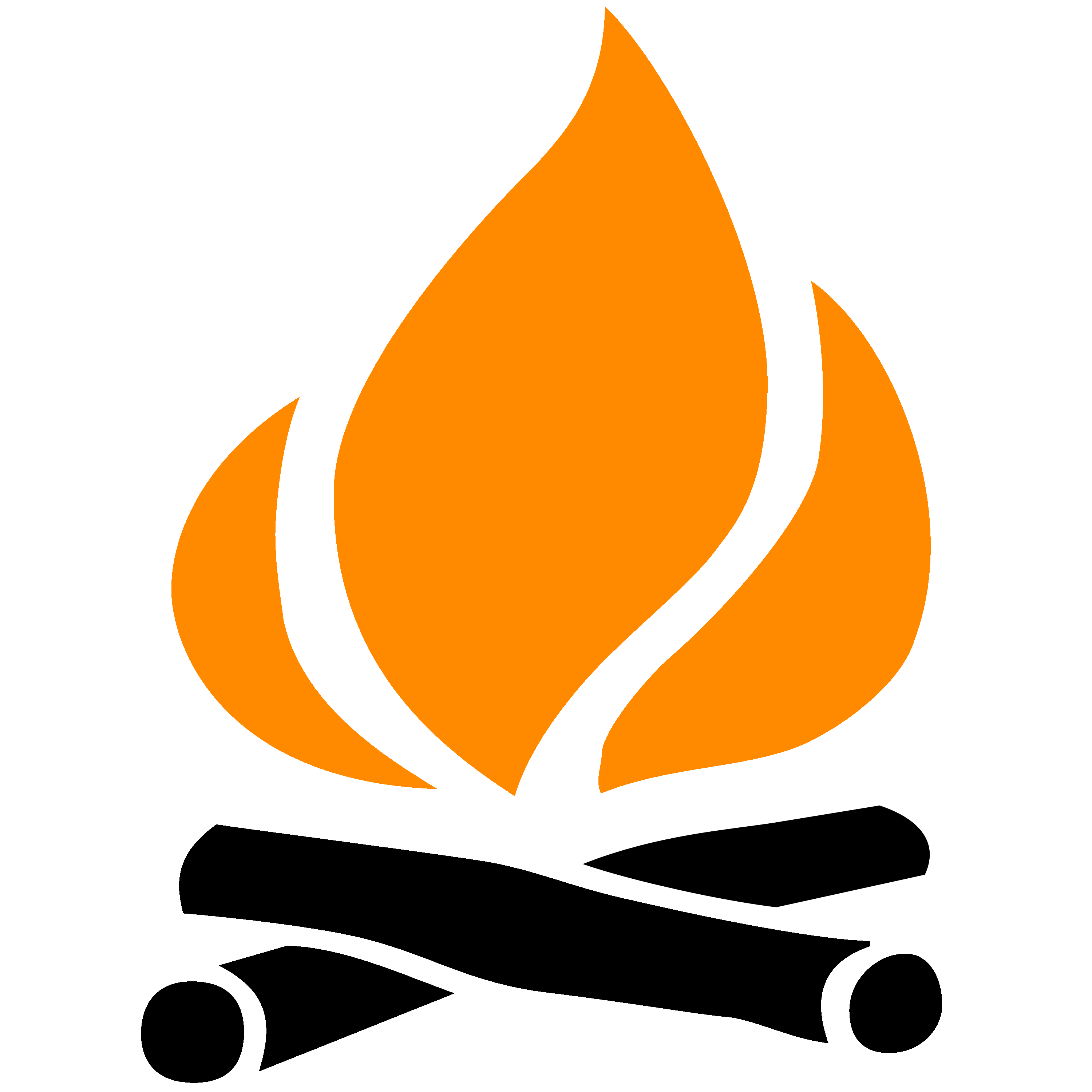 17°
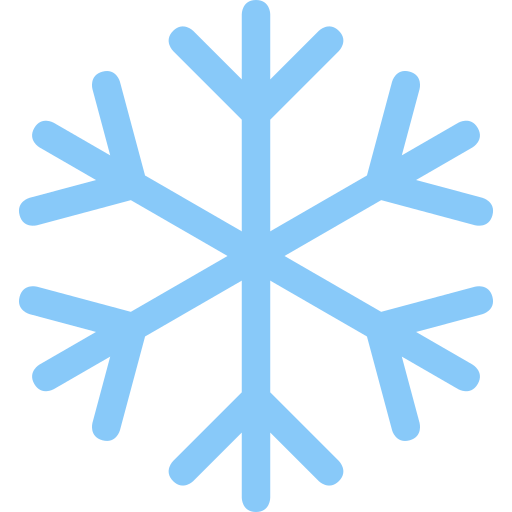 “I want it 
cooler”button
currenttemperature
temperaturesetting buttons
Fig. 19.6
[Speaker Notes: 19.6	Heating controller (left) first design option more information; (right) second design option less information, more intelligence.	306
	



Twitter, CC BY 4.0 <https://creativecommons.org/licenses/by/4.0>, via Wikimedia Commons
https://commons.wikimedia.org/wiki/File:Twemoji12_2744.svg]
Appropriate intelligence – Sum button in Excel
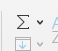 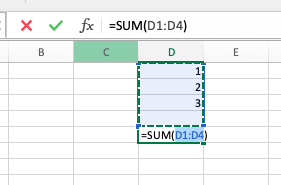 SUM button scans for numbers above the chosen cell
easy to changeselection if needed
Fig. 19.7
[Speaker Notes: 19.7	Appropriate intelligence -- Sum button in Excel.	307]
Multiple levels of processing in speech-based system
potential uncertainty and feedback at each level
?
?
?
?
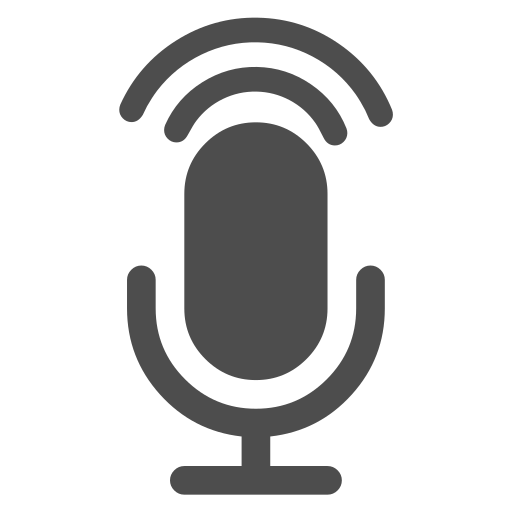 lexical
syntactic
semantic
pragmatic
no/ohLondon/Lisbon
20302Lisbon the city
20302 bottles of milkflight to Lisbon
a lot of milk?assume from JFK
Fig. 19.8
[Speaker Notes: 19.8	Multiple levels of processing in a speech-based system.	309


https://commons.wikimedia.org/wiki/File:Antu_mic-on.svg
Fabián Alexis, CC BY-SA 3.0 <https://creativecommons.org/licenses/by-sa/3.0>, via Wikimedia Commons]
Levels of confidence and action
just do it!
act with feedback and easy repair
higher
single suggestion with confirmation
confidence
ranked suggestions
lower
tentative suggestions
Fig. 19.9
[Speaker Notes: 19.9	Levels of confidence and action -- simplified view.	309]
onCue – designing appropriate interactions
20      21      22      23
     25      24      20      17
      7       7       3       7

the dancing histograms very useful a
ing out some of the textile sites yo
x's page at http://www.hiraeth.com/
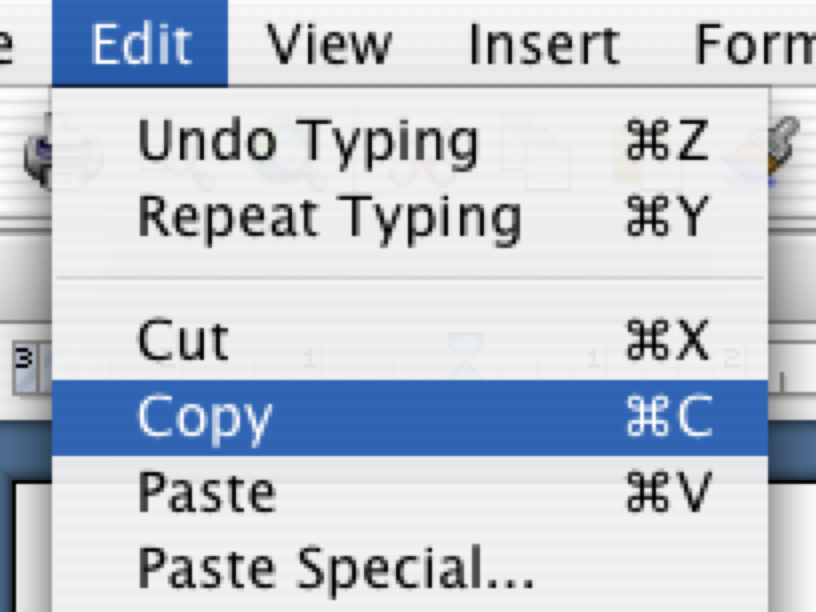 j
user selects text
k
and copies it to clipboard
l
histograms
slowly icons fade in
Fig. 19.10
[Speaker Notes: 19.10	onCue -- designing appropriate interactions.	310]
Two search engine interactions styles
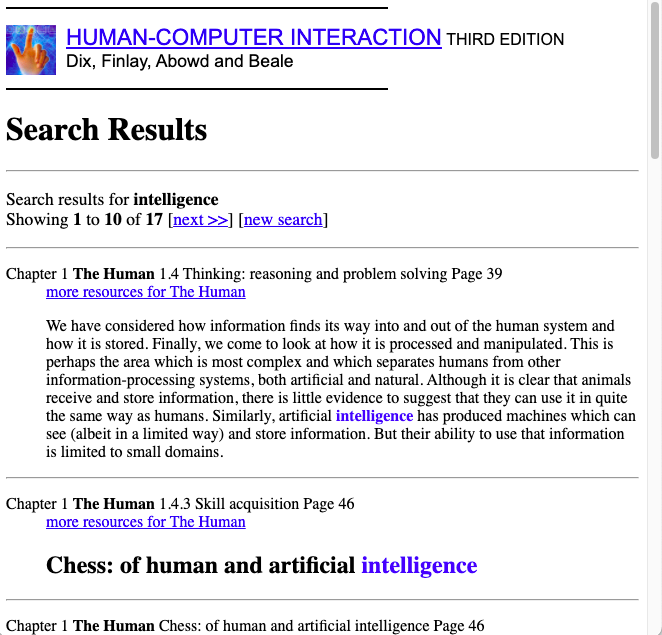 Fig. 19.11a
[Speaker Notes: 19.11	Two search engine interaction styles.	312]
Two search engine interactions styles
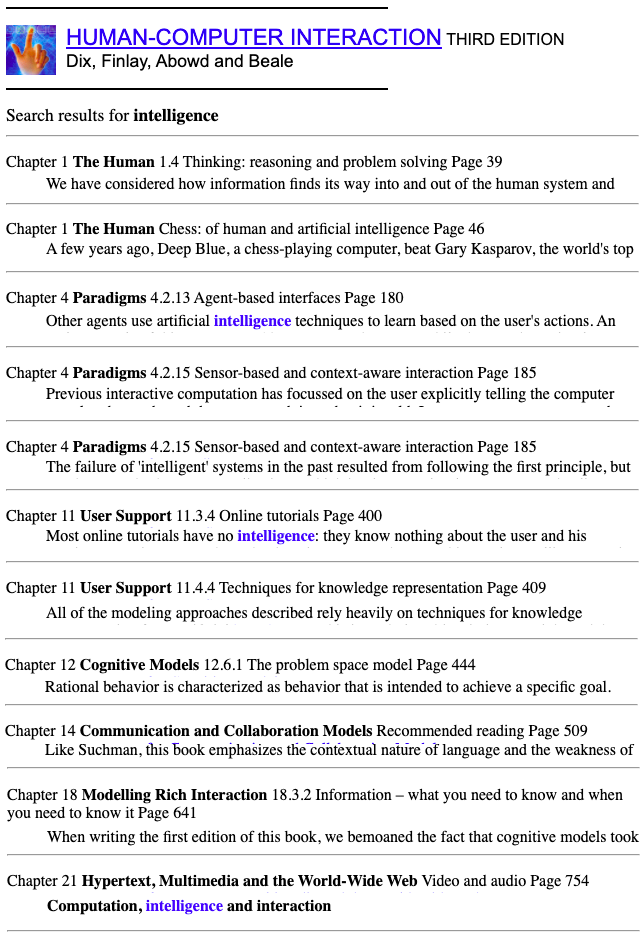 Fig. 19.11b
[Speaker Notes: 19.11	Two search engine interaction styles.	312]
Table 19.1 Who Has Control and Who Does the Work, Some Examples
initiative 	decision 	action 	example
	machine 	machine 	human 	delivery service
	human 	machine 	machine 	autonomous car
	human 	joint 	human 	decision support
	machine 	joint 	joint 	recommender system
	human 	joint	machine	engine management				system
[Speaker Notes: Table 19.1   Who Has Control and Who Does the Work, Some Examples.    296

.]
Table 19.2 Confusion Matrix for Activity Recognition
actual activity
			running 	walking 	hopping
		running 	67% 	12% 	21%
		walking 	82% 	15% 	3%
		hopping 	57% 	7% 	36%
classifiedactivity
[Speaker Notes: Table 19.2   Confusion Matrix for Activity Recognition.    304

.]